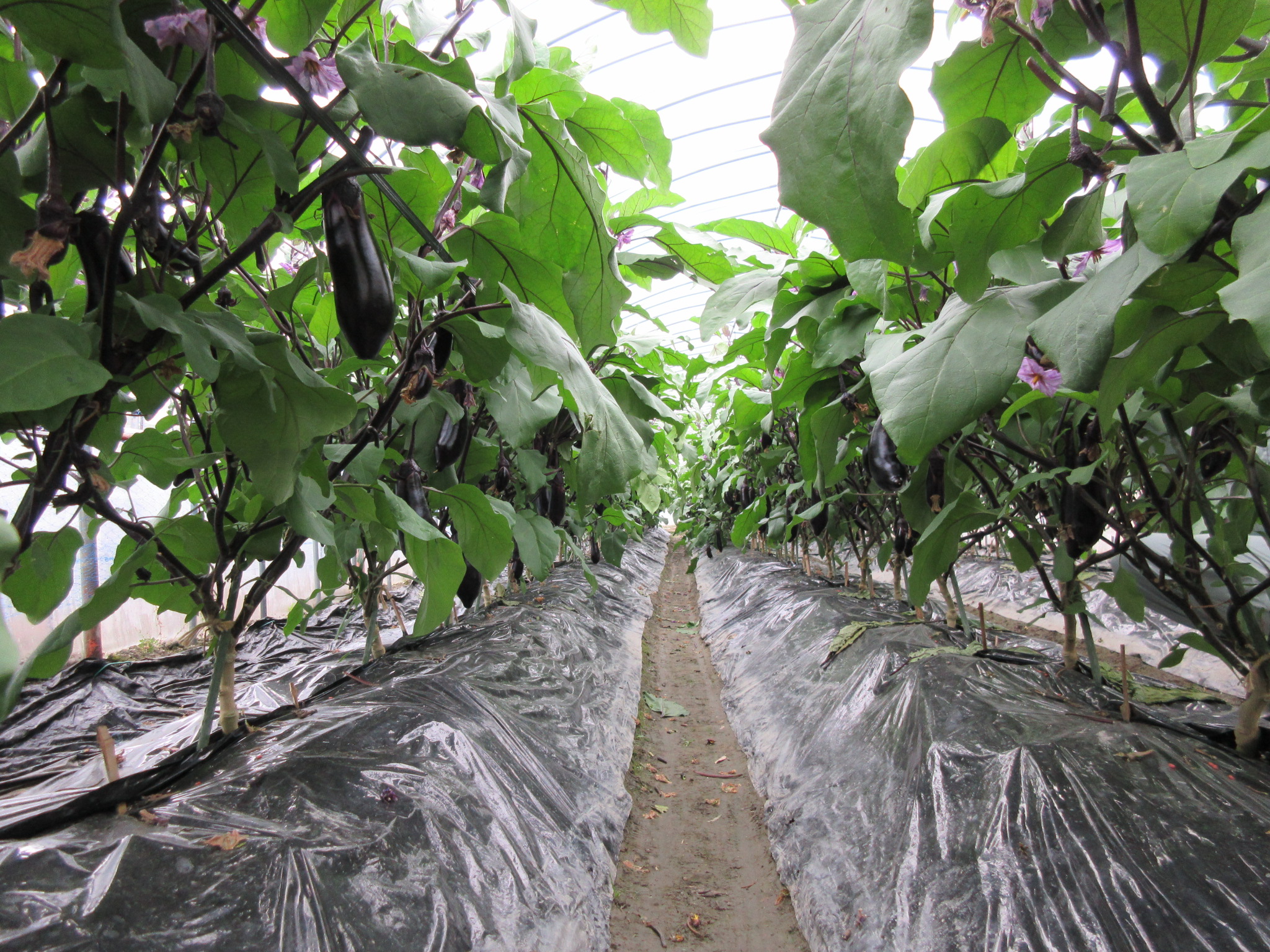 商品PRのチャンス！！
掲載無料
大阪産(もん)データベース
掲載商品募集中
自慢の生産物を大阪産(もん)データベースに掲載しませんか？
煩雑な入力作業は不要！掲載は無料です。
優先採用品目　※優先採用品目以外も応募可能です。
GAP認証取得農場で生産された農畜産物・MELの認定を受けた水産物
大阪エコ農産物の認証を受けた農産物
生産者団体が生産・採取する農林水産物
データベース活用の流れ
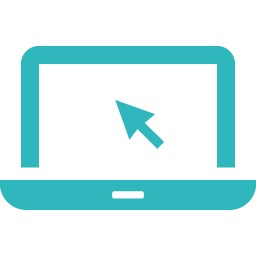 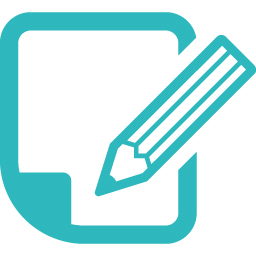 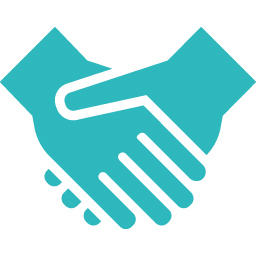 委託業者が
生産者様を取材し、
掲載内容を作成
飲食店メニューや
万博会場内メニューに活用
府内飲食店、万博パビリオン等が
データベースを見て生産者に連絡
掲載内容イメージ
詳細はこちら
WEB申込
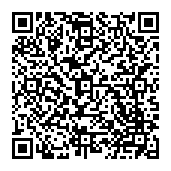 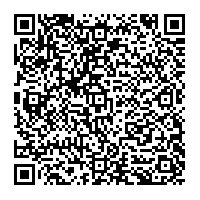 まずはお申し込みを！
■問合せ先
大阪府環境農林水産部 流通対策室 ブランド戦略推進グループ
〒559-8555 大阪府大阪市住之江区南港北1−14−16 大阪府咲洲庁舎（さきしまコスモタワー）23階
TEL：06-6210-9605（直通）